Dativ Lekce 8
R. Kotková
Dativ? – „Jdu k ............“ (person)
Doktor
Kolega
Kamarád 


Masculinum animatum (hard)
(mužský životný)
K  doktorovi
Ke  kolegovi
Ke  kamarádovi


-OVI
ZNÁTE DALŠÍ? JDU K.....  STEJNÉ JAKO LOKÁL (VE....)
ŠKOLA
KAMARÁDKA 
MAMINKA
(tipo duro)
RESTAURACE
PŘÍTELKYNĚ
(all soft –M,F,N)
POKOJ
MOŘE
ZUBAŘ
Ke ŠKOLE
Ke KAMARÁDCE
K  MAMINCE
-E/Ě
K   RESTAURACI
K  PŘÍTELKYNI
-I
K   POKOJI
K   MOŘI
K   ZUBAŘI
-I
Maskulinum inanimatum  + NEUTRUM (duro)  JAKO LOKÁL (hard)  -uJDU K ......
OBCHOD
SUPERMARKET
PARK

DIVADLO
AUTO
K   OBCHODU
K   SUPERMARKETU
K   PARKU

K   DIVADLU
K   AUTU
DO X K  ????
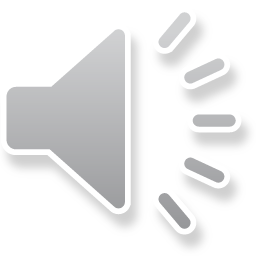 JDU   K .....     (SMĚR)
JDU   DO.....   (DOVNITŘ)
Tramvaj jede k nemocnici  (NE: DO NEMOCNICE!)
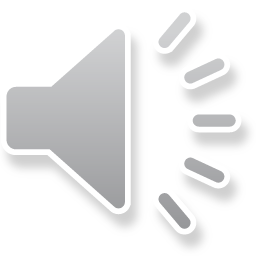 Také další slovesa – dativ má význam: směr akce                              telefonuje přítelkyni
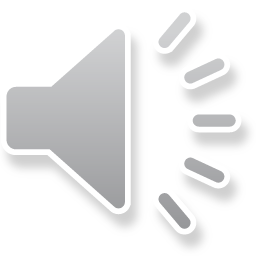 SLOVESA + DATIV
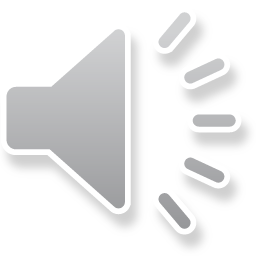 pomáhat (I.) / pomoct (IV.), pomůžu, pomohl jsem + D

 telefonovat (III.) / zatelefonovat (III.) + D  
volat (I.) / zavolat (I.) + D (volat kamarádovi)

Rozumět/ porozumět
děkovat  / poděkovat  + D (kamarádovi) za A (za pomoc, za dárek)

věřit/ uvěřit+ D
Adjektivum – masc., Neut.  -ému, -ímu                       Fem                 –É, -ÍNerozumím….
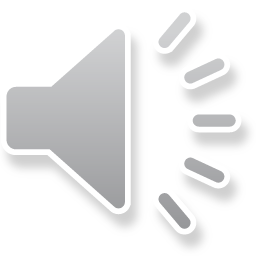 České gramatice
Tvému příteli
Našemu profesorovi
Anglickému dopisu
Těžkému problému
Americkému filmu
Té moderní hudbě
Tomu textu
Dlouhému románu
Ruskému umění
Staré literatuře
Jejímu názoru
Dcera dává dárek tatínkovi. (1.ogetto) co? (2. ogetto)  Komu?
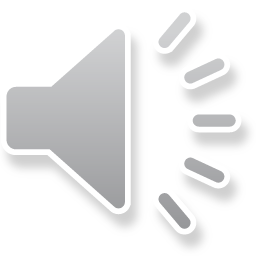 SLOVESA + DATIV + AKUZATIV
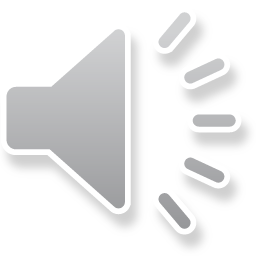 dávat (I.) / dát (I.) + D + A (Dám mamince knihu.)
 kupovat (III.) / koupit (II.) + D                                    (Koupím mamince knihu. = Koupím pro maminku knihu.) 
posílat (I.) / poslat (IV.), pošlu, poslal jsem + D + A 
    (Pošlu mamince dopis.)
 půjčovat (III.) / půjčit (II.) + D + A 
(Půjčím kamarádce knihu.) 
říkat (I.) / říct (IV.), řeknu, řekl jsem + D + A 
(Řeknu to kamarádce.) 
vysvětlovat (III.) / vysvětlit (II.) + D + A 
(Vysvětlím studentovi novou gramatiku.)
Přát / popřát někomu něco
Slibovat  - slíbit
Další Prepozice s dativem
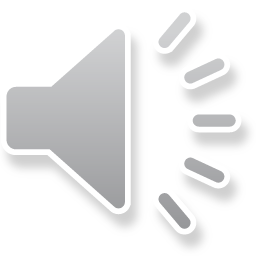 Proti našemu domu je banka.
Zítra hraje Itálie proti Španělsku.

Přijela jsem do Itálie kvůli práci. (= protože tady budu pracovat)
Přišel jsem pozdě kvůli dopravní zácpě.
Jenom díky kamarádce jsem tu zkoušku udělala, pomáhala mi učit se.
(opposite)
(versus)


(why? reason)
(Because of)
Kvůli komu nebo čemu se učíte česky?
Ke komu chodíš často na návštěvu a proč?
Ke komu nechodíš rád a proč? (např. zubař, doktor, šéf...)
Komu telefonuješ často? Komu zatelefonuješ večer?
Komu pomáháš? Komu pomůžeš o víkendu?
Komu píšeš SMS? Komu napíšeš dnes?
Komu řekneš, když máš problém?
Kvůli komu nebo čemu se  začneš zlobit?
Díky komu nebo čemu je tvoje nálada lepší?
Naproti čemu je tvůj dům/ byt? 
Ke komu z rodiny máš nejvíc blízko a proč?